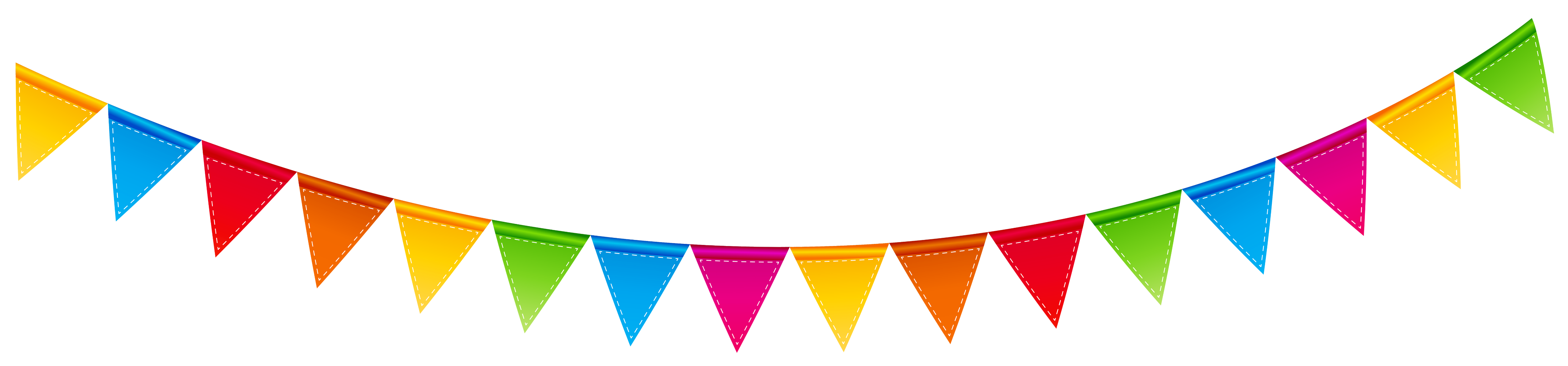 Welcome to Earl Haig
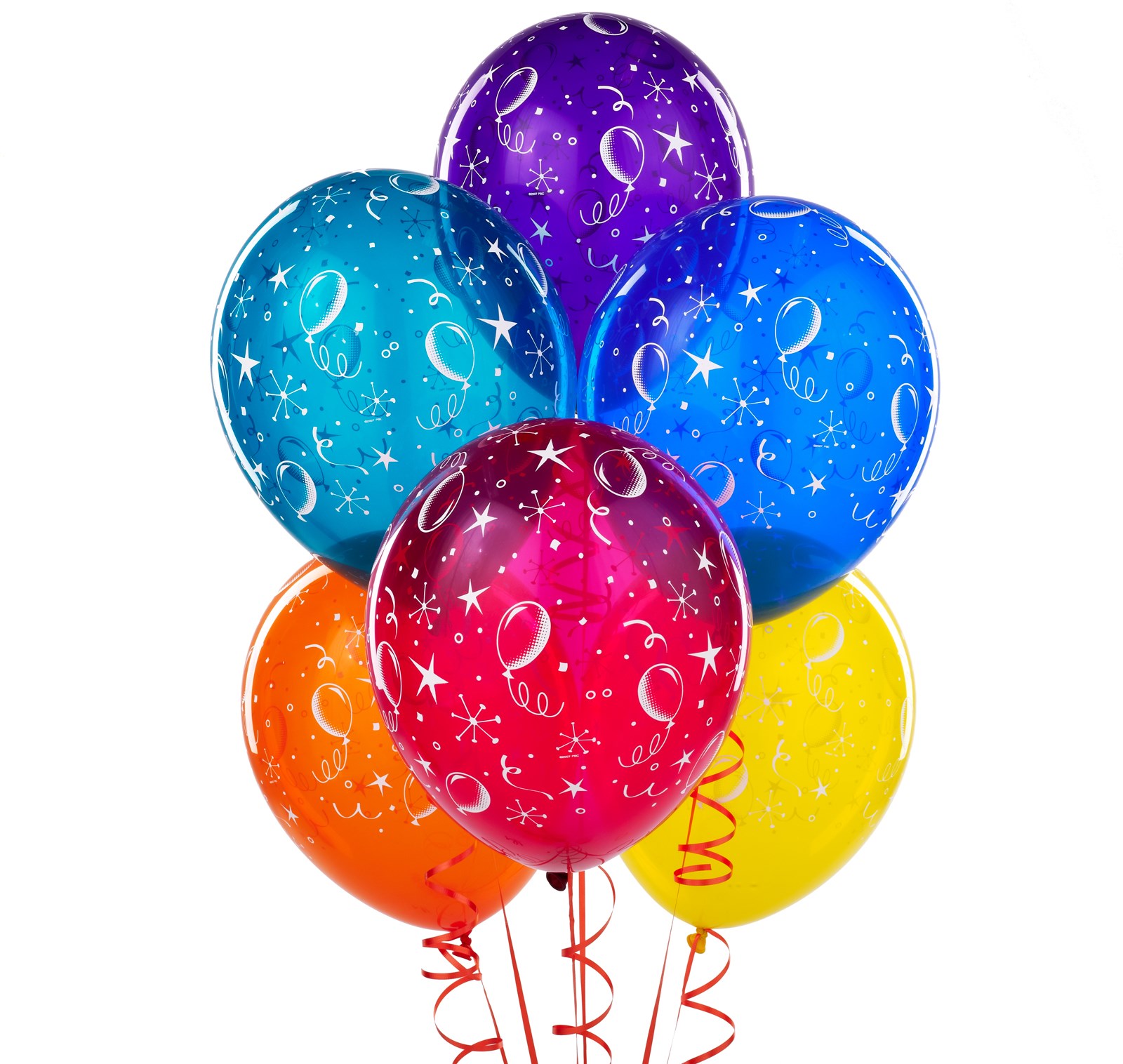 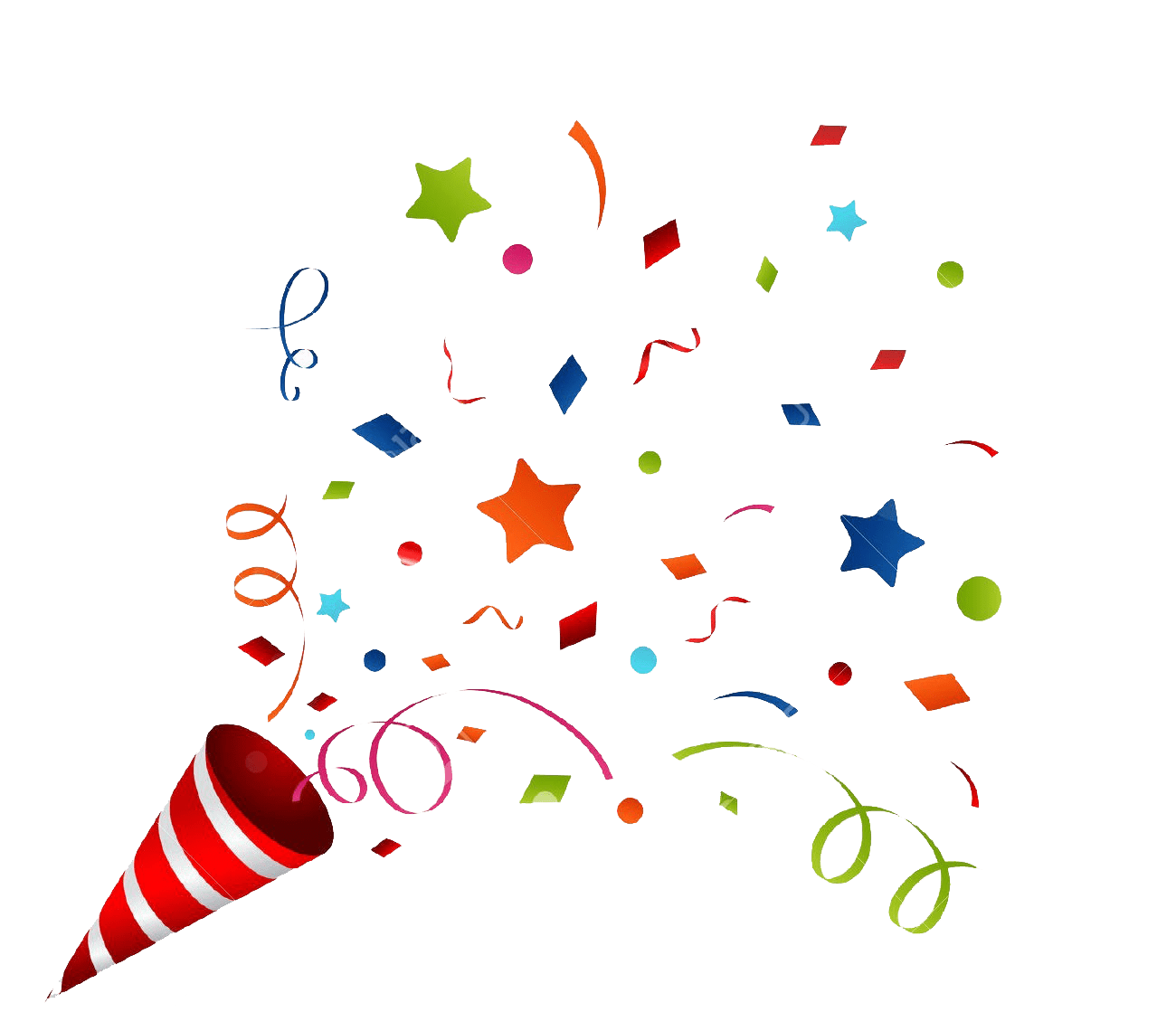 Carpe Diem
This Photo by Unknown Author is licensed under CC BY-ND
EARL HAIG SCHEDULE THIS YEAR
Semester 1: Sept to Jan
Semester 2: Feb to June
4 courses per semester
2 courses every day per week

WE DON’T KNOW YET WHAT NEXT YEAR WILL LOOK LIKE
OSSD REQUIREMENTS
30 credits
18 compulsory 
12 elective

OSSLT (grade 10)

40 Hours of Community Involvement (in not for profit setting)
COURSE LOAD
Students in grades 9-11 must take a full course load of 8 courses per year (4 per semester)

Students cannot have a spare until they have earned 24 credits in total (usually in grade 12)
The Grade 9 Program at EHSS includes 6 Compulsory Courses:
English
Math
Science
Canadian Geography
French
Healthy Active Living (gym)
And 2 Electives:
Students can select from various courses including:
Arts (visual, dance, music, vocal, drama) 
Business technology (BTT1O1)
Exploring technologies (TIJ1O1)
Learning strategies (if applicable) (GLE/GLS)
PATHWAYS BEYOND GRADE 9
There are several opportunities within our school and the TDSB to navigate through different pathways of learning
Students are encouraged to choose a pathway that best suits their post-secondary goals
Course Selection Process
In February, students select their grade 9 courses in their feeder schools using the Course Selection Form and MyBlueprint
These forms are collected and delivered to us
Timetables are created based on these requests
Elective choices are subject to timetable scheduling- not guaranteed
Course Selection Process
Students not attending our feeder schools (other board/private school) but living in area will have to register at Earl Haig before they choose their courses
The link to the registration instructions and course selection documents is available on our website (www.earlhaig.ca/guidance)  
You are invited to go ahead and complete the forms as soon as possible
Deadline for registration and course selection google forms is January 31, 2023 at 4pm
Course selections submitted after the deadline will not be given equal consideration
Guidance Department/Student Services
Our role is to support students in their learning and development:
Academic: pathways (university/college/apprenticeship/work), summer school, night school, enrichment opportunities
Individual support and monitoring through Guidance, Student Success and Special Education
Community Resources: liaise with various partners to meet dynamic needs of students
Social/Emotional: personal counselling, confidential, conflict management/resolution
Peer Tutoring
Wellness: promoting physical and emotional health
Mental Wellness
We support mental and physical wellness
We stress the importance of balance between academic and extra-curricular activities
We emphasize the importance of the learning process
We focus on the learning experience, not just the final marks
We encourage mindfulness and balance
GUIDANCE DEPARTMENT
Christine Zaghikian: 	A-C
Bill Panagopoulos: 	D-J
Darren Low: 			K-Ma
Rosalia Leo: 			Mb-Sh
Doug Lawrence : 		Si-Z
Office Administrator: Carrie Leung
Support Services
Settlement Workers:
Farsi: Nasrin Ghafoori
Mandarin/Cantonese: Andy Shum
Korean: Iona Seo
Ukrainian/Russian: Tetiana Tymoshenko
Social Worker:
Sarabjeet Janjua
Psychologist:
Helena Zajdeman
Child and Youth Worker:
Amoy Johnson
STAY INFORMED
EARLHAIG.CA/GUIDANCE (School Website)

@EARLHAIGGUIDANCE (Instagram)

GUIDANCE NEWS (weekly guidance newsletter found on guidance page of school website: www.earlhaig.ca/guidance)
Thank You andEnjoy your Evening